Réseau
C4-2
Quelques dates clés de l’historique d’internet
Debut des années 1960 : idée de la création d’un réseau informatique global permettant d’interconnecter de multiples sous-réseaux.
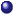 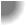 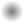 Réseau
C4-2
Quelques dates clés de l’historique d’internet
Debut des années 1960 : idée de la création d’un réseau informatique global permettant d’interconnecter de multiples sous-réseaux.
Début des années 1970 : naissance d’arpanet, ancêtre d’internet.
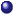 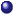 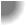 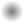 Réseau
C4-2
Quelques dates clés de l’historique d’internet
Debut des années 1960 : idée de la création d’un réseau informatique global permettant d’interconnecter de multiples sous-réseaux.
Début des années 1970 : naissance d’arpanet, ancêtre d’internet. 1973 : définition des protocoles tcp (Transmission Control Protol) et ip
(Internet Protocol)
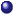 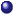 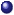 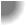 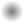 Réseau
C4-2
Quelques dates clés de l’historique d’internet
Debut des années 1960 : idée de la création d’un réseau informatique global permettant d’interconnecter de multiples sous-réseaux.
Début des années 1970 : naissance d’arpanet, ancêtre d’internet. 1973 : définition des protocoles tcp (Transmission Control Protol) et ip
(Internet Protocol)
1983 : premier serveur de noms de domaines (dns pour domain name server))
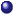 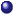 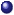 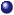 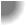 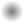 Réseau
C4-2
Quelques dates clés de l’historique d’internet
Debut des années 1960 : idée de la création d’un réseau informatique global permettant d’interconnecter de multiples sous-réseaux.
Début des années 1970 : naissance d’arpanet, ancêtre d’internet. 1973 : définition des protocoles tcp (Transmission Control Protol) et ip
(Internet Protocol)
1983 : premier serveur de noms de domaines (dns pour domain name server)) 1989 : Naissance du web
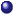 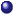 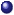 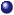 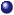 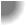 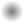 Réseau
C4-2
Quelques dates clés de l’historique d’internet
Debut des années 1960 : idée de la création d’un réseau informatique global permettant d’interconnecter de multiples sous-réseaux.
Début des années 1970 : naissance d’arpanet, ancêtre d’internet. 1973 : définition des protocoles tcp (Transmission Control Protol) et ip
(Internet Protocol)
1983 : premier serveur de noms de domaines (dns pour domain name server)) 1989 : Naissance du web
2010 : Plus de 5 milliards de machines connectés.
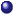 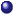 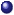 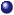 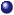 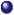 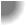 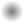 Réseau
C4-2
Protocoles TCP/IP
Internet fonctionne suivant une architecture réseau en 4 couches :
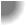 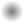 Réseau
C4-2
Protocoles TCP/IP
Internet fonctionne suivant une architecture réseau en 4 couches :
Applications
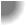 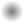 Réseau
C4-2
Protocoles TCP/IP
Internet fonctionne suivant une architecture réseau en 4 couches :
Applications
Transport
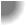 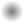 Réseau
C4-2
Protocoles TCP/IP
Internet fonctionne suivant une architecture réseau en 4 couches :
Applications
Transport
Réseau
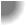 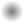 Réseau
C4-2
Protocoles TCP/IP
Internet fonctionne suivant une architecture réseau en 4 couches :
Applications
Transport
Réseau
Liaison
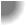 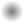 Réseau
C4-2
Protocoles TCP/IP
Internet fonctionne suivant une architecture réseau en 4 couches :
Applications
http, pop, ftp . . ....
Transport
Réseau
Liaison
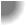 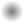 Réseau
C4-2
Protocoles TCP/IP
Internet fonctionne suivant une architecture réseau en 4 couches :
Applications
http, pop, ftp . . ....
Transport
tcp, udp
Réseau
Liaison
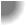 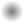 Réseau
C4-2
Protocoles TCP/IP
Internet fonctionne suivant une architecture réseau en 4 couches :
Applications
http, pop, ftp . . ....
Transport
tcp, udp
Réseau
ipv4, ipv6
Liaison
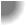 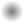 Réseau
C4-2
Protocoles TCP/IP
Internet fonctionne suivant une architecture réseau en 4 couches :
Applications
http, pop, ftp . . ....
Transport
tcp, udp
Réseau
ipv4, ipv6
Liaison
Ethernet, wifi
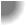 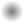 Réseau
C4-2
Remarques
Chaque couche ne communique qu’avec les couches voisines.
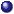 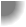 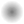 Réseau
C4-2
Remarques
Chaque couche ne communique qu’avec les couches voisines.
Chaque couche ajoute les données dont il a besoin pour fonctionner à l’information transmise. C’est ce qu’on appelle l’encapsulation des données.
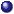 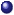 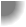 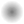 Réseau
C4-2
Remarques
Chaque couche ne communique qu’avec les couches voisines.
Chaque couche ajoute les données dont il a besoin pour fonctionner à l’information transmise. C’est ce qu’on appelle l’encapsulation des données.
Un autre modèle en 7 couches existe : le modèle osi.
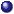 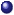 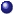 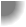 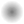 Réseau
C4-2
Transmission par paquet
Dans le modèle tcp/ip, les données sont transmises par paquet, ce qui présente des avantages :
En cas d’erreur, il suffit de renvoyer le paquet concerné et pas la totalité des données
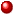 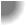 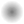 Réseau
C4-2
Transmission par paquet
Dans le modèle tcp/ip, les données sont transmises par paquet, ce qui présente des avantages :
En cas d’erreur, il suffit de renvoyer le paquet concerné et pas la totalité des données
Le support de transmission n’est pas bloqué par l’envoi de donnée volumineuses et peut répondre à d’autre demandes en parallèle.
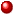 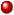 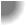 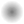 Réseau
C4-2
Protocole du bit alterné
Le protocole du bit alterné est un protocole de transmission de paquets permettant de corriger en parties, les éventuels erreurs de transmission (paquets retardés ou perdus). Son fonctionnement est le suivant :
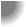 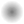 Réseau
C4-2
Protocole du bit alterné
Le protocole du bit alterné est un protocole de transmission de paquets permettant de corriger en parties, les éventuels erreurs de transmission (paquets retardés ou perdus). Son fonctionnement est le suivant :
L’émetteur joint à chaque message alternativement un 0 ou un 1 (d’où le nom bit alterné )
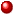 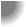 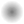 Réseau
C4-2
Protocole du bit alterné
Le protocole du bit alterné est un protocole de transmission de paquets permettant de corriger en parties, les éventuels erreurs de transmission (paquets retardés ou perdus). Son fonctionnement est le suivant :
L’émetteur joint à chaque message alternativement un 0 ou un 1 (d’où le nom bit alterné )
L’émetteur envoie le même paquet tant qu’il n’a pas reçu un accusé de réception avec un bit identique.
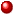 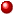 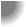 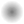 Réseau
C4-2
Protocole du bit alterné
Le protocole du bit alterné est un protocole de transmission de paquets permettant de corriger en parties, les éventuels erreurs de transmission (paquets retardés ou perdus). Son fonctionnement est le suivant :
L’émetteur joint à chaque message alternativement un 0 ou un 1 (d’où le nom bit alterné )
L’émetteur envoie le même paquet tant qu’il n’a pas reçu un accusé de réception avec un bit identique.
Le récepteur ne prend pas en compte deux paquets consécutifs portant le même bit.
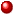 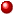 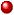 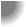 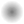 Réseau
C4-2
Illustration du fonctionnement
♀ Alice
♂ Bob
P1Q0•
P1Q0
¤
0
P2➀•
P2➀
P2➀•
x
¤➀
P3Q0•
•
¤➀
P3Q0•
P3Q0
¤
P4➀•
•
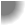 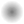 Réseau
C4-2
Adresse mac
On considère un réseau local, de deux ordinateurs (reliés par un simple cable) ou de plusieurs ordinateurs (reliés par un switch)
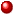 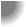 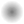 Réseau
C11
Adresse mac
On considère un réseau local, de deux ordinateurs (reliés par un simple cable) ou de plusieurs ordinateurs (reliés par un switch)
Les adresses mac (pour Media Access Control ) permettent d’identifier de façon unique un élément du réseau. Elle sont composées de six nombres en hexadécimal séparé par le caractère deux points ( :), par exemple 1A:B2:EC:AE:B0:DE.
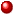 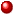 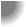 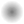 Réseau
C4-2
Adresse mac
On considère un réseau local, de deux ordinateurs (reliés par un simple cable) ou de plusieurs ordinateurs (reliés par un switch)
Les adresses mac (pour Media Access Control ) permettent d’identifier de façon unique un élément du réseau. Elle sont composées de six nombres en hexadécimal séparé par le caractère deux points ( :), par exemple 1A:B2:EC:AE:B0:DE.
Le protocole arp permet d’associer l’adresse mac à l’adresse ip.
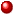 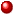 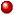 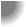 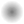 Réseau
C4-2
Adresse mac
On considère un réseau local, de deux ordinateurs (reliés par un simple cable) ou de plusieurs ordinateurs (reliés par un switch)
Les adresses mac (pour Media Access Control ) permettent d’identifier de façon unique un élément du réseau. Elle sont composées de six nombres en hexadécimal séparé par le caractère deux points ( :), par exemple 1A:B2:EC:AE:B0:DE.
Le protocole arp permet d’associer l’adresse mac à l’adresse ip.
Une commande ping entre deux de ces machines, commence donc par un appel au protocole arp afin d’obtenir l’adresse mac de la machine cible.
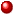 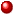 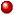 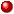 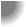 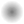 Réseau
C4-2
Adresse ip
Deux machines ne peuvent communiquer que si elles sont sur le même réseau, c’est à dire que leur adresse ip débute par une partie commune. La longueur de cette partie commune dépend du masque de sous réseau.
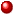 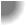 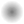 Réseau
C4-2
Adresse ip
Deux machines ne peuvent communiquer que si elles sont sur le même réseau, c’est à dire que leur adresse ip débute par une partie commune. La longueur de cette partie commune dépend du masque de sous réseau.
Si le masque de sous réseau est 255.255.255.0, le nombre maximal de machines sur le réseau est de 254 (parmi les 256 possibilités, deux sont réservées. L’une pour le broadcast (envoi à tout le réseau) et l’autre pour le sous-réseau lui-même.
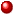 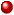 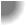 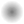 Réseau
C4-2
Routeurs
Les routeurs permettent de faire communiquer des ordinateurs appartenant à des sous réseaux différents.
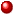 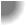 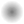 Réseau
C4-2
Routeurs
Les routeurs permettent de faire communiquer des ordinateurs appartenant à des sous réseaux différents.
A titre d’exemple une box internet dans une maison joue le rôle de switch (elle permet aux différents ordinateurs du foyer de communiquer entre eux) mais aussi de routeur (elle permet de communiquer avec des ordinateurs hors de la maison).
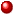 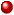 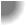 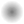 Réseau
C4-2
Routeurs
Les routeurs permettent de faire communiquer des ordinateurs appartenant à des sous réseaux différents.
A titre d’exemple une box internet dans une maison joue le rôle de switch (elle permet aux différents ordinateurs du foyer de communiquer entre eux) mais aussi de routeur (elle permet de communiquer avec des ordinateurs hors de la maison).
Les tables de routage sont des informations stockés localement dans chaque routeur et lui permettant d’orienter les paquets qu’ils reçoit vers un autre routeur ou un sous réseau avec lequel il communique.
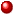 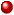 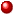 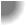 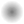